Угости соком… и не только
Образование относительных прилагательных
Тема: «Овощи», «Фрукты», «Ягоды»
Давайте выпьем сок. Подскажите, как называется сок, сделанный из…
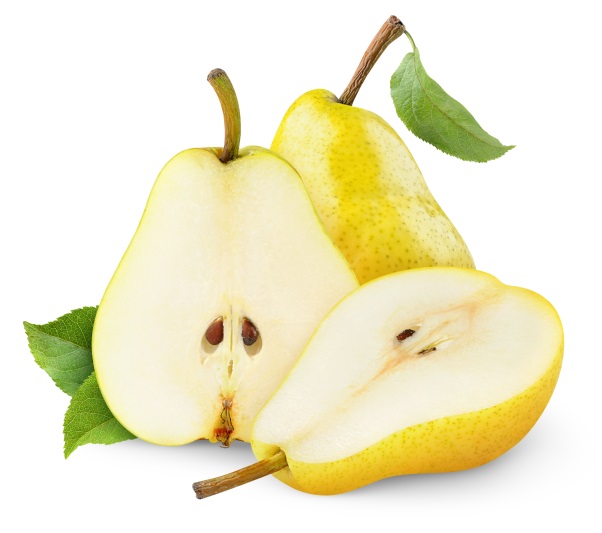 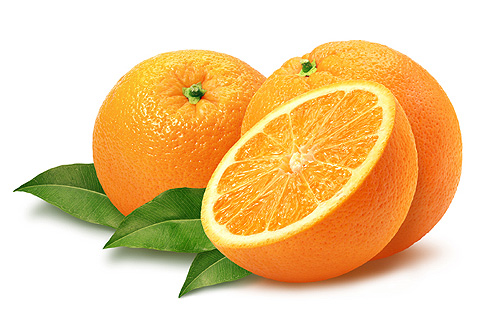 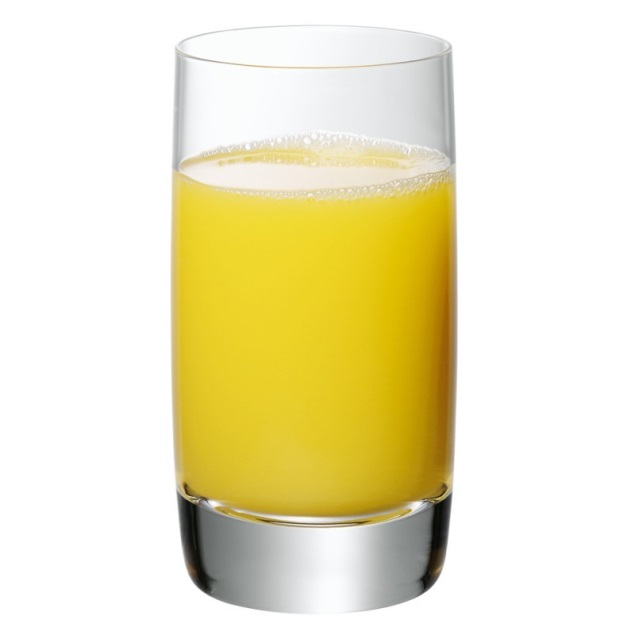 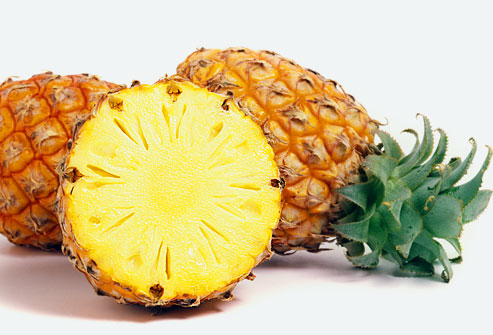 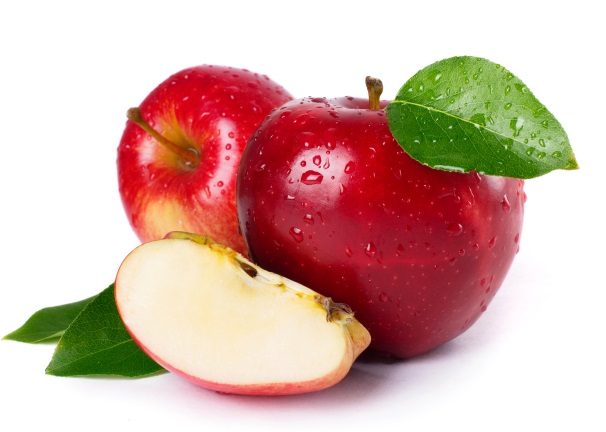 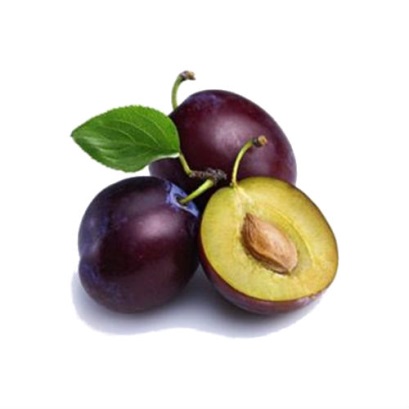 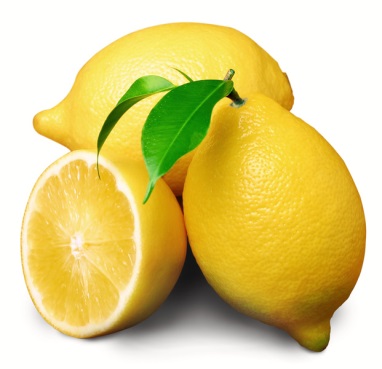 Мы выпили сок, сделанный из фруктов. 
                          Вспомните, из каких фруктов выжали сок? 
Выберите прибор, который помогает выжимать сок.
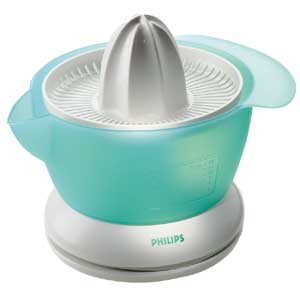 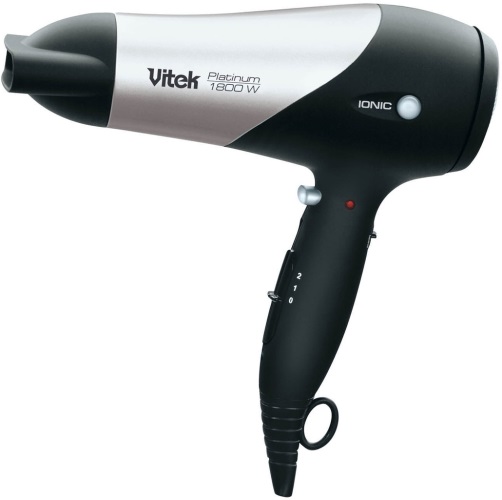 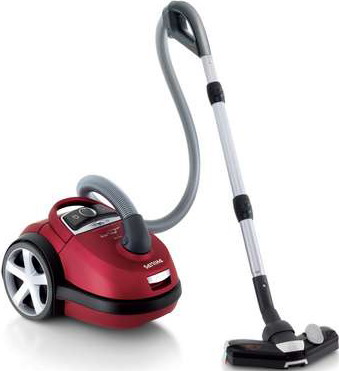 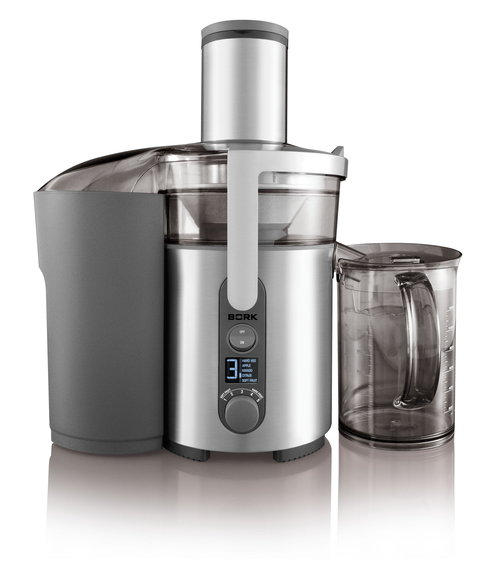 Давайте выпьем сок. Подскажите, как называется сок, сделанный из…
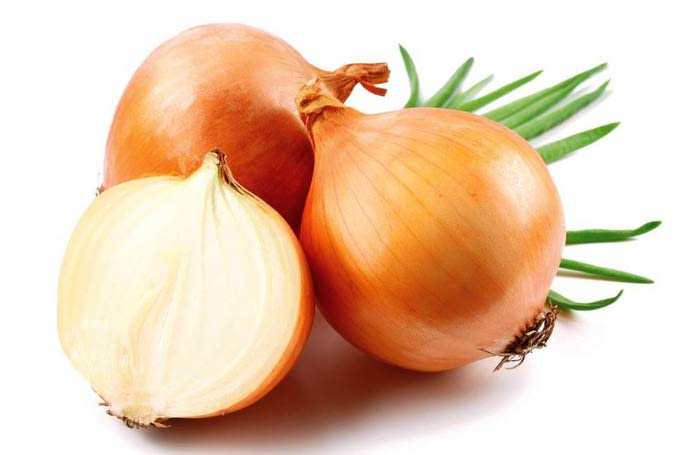 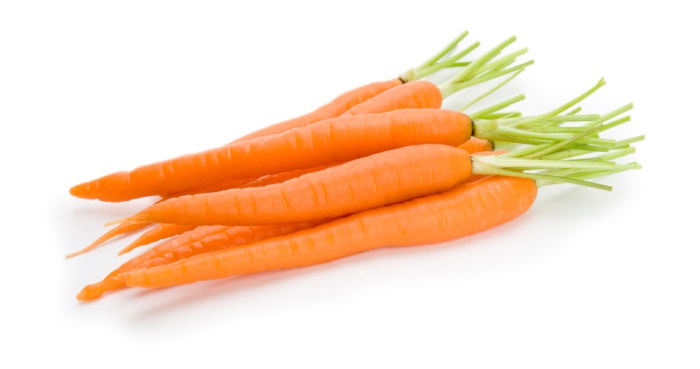 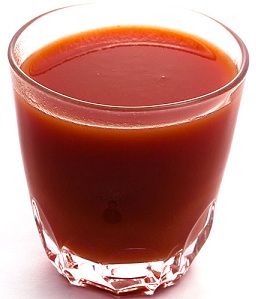 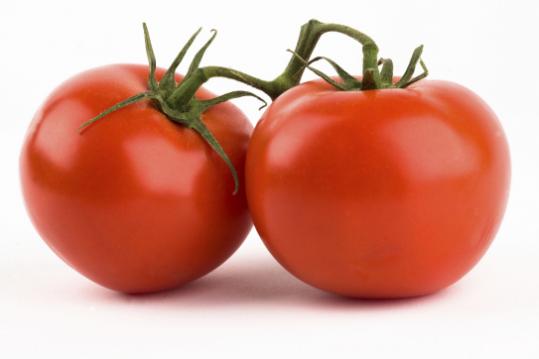 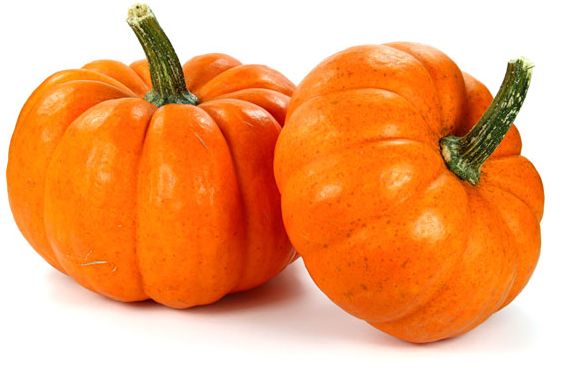 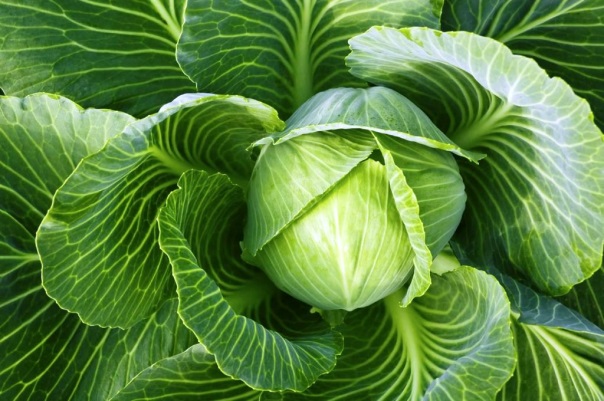 Сок делают из фруктов и овощей. А еще из чего?
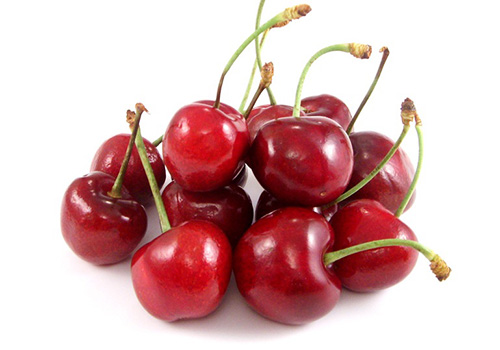 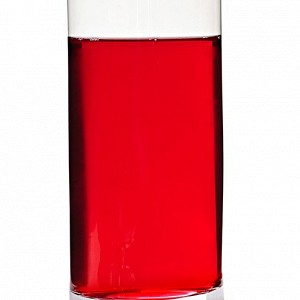 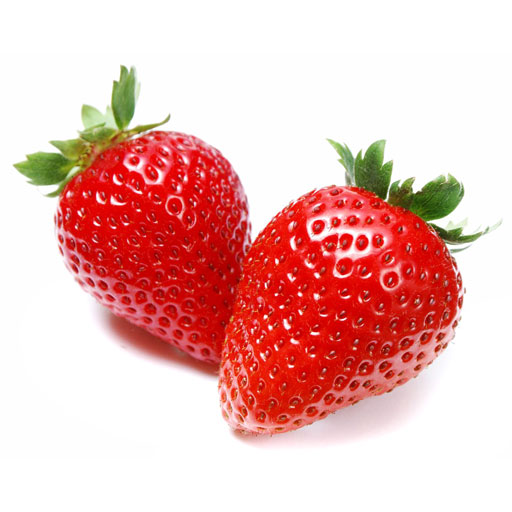 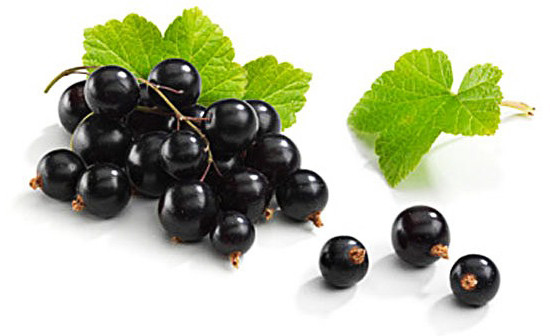 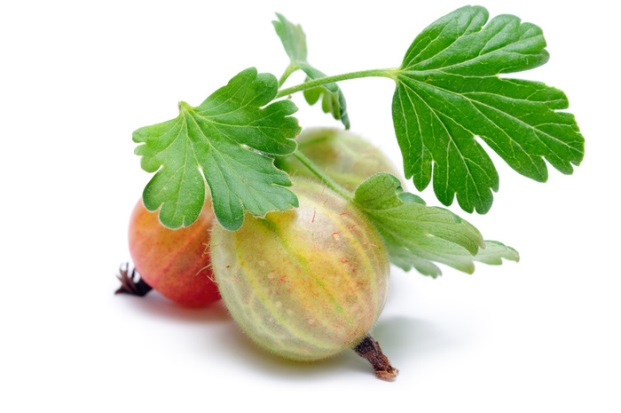 Какой сок мы выпили?
Наши лакомки очень любят соки, но не только. Лакомки любят…
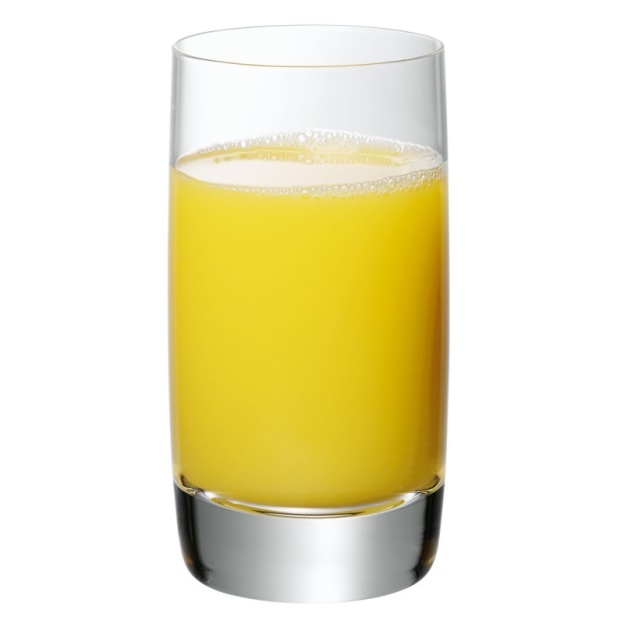 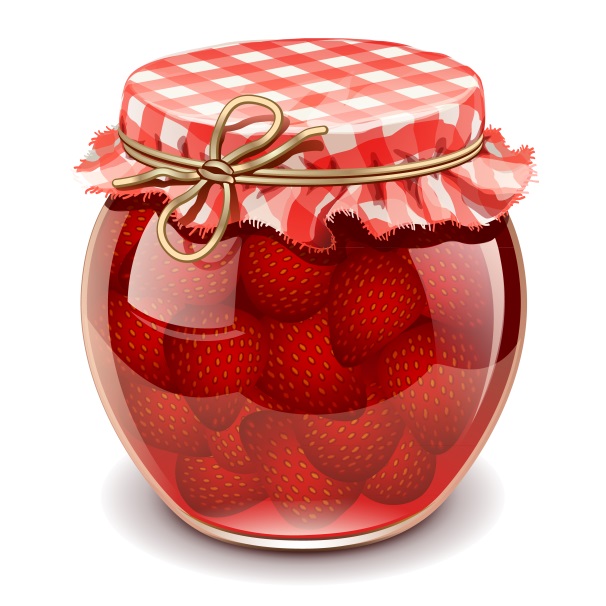 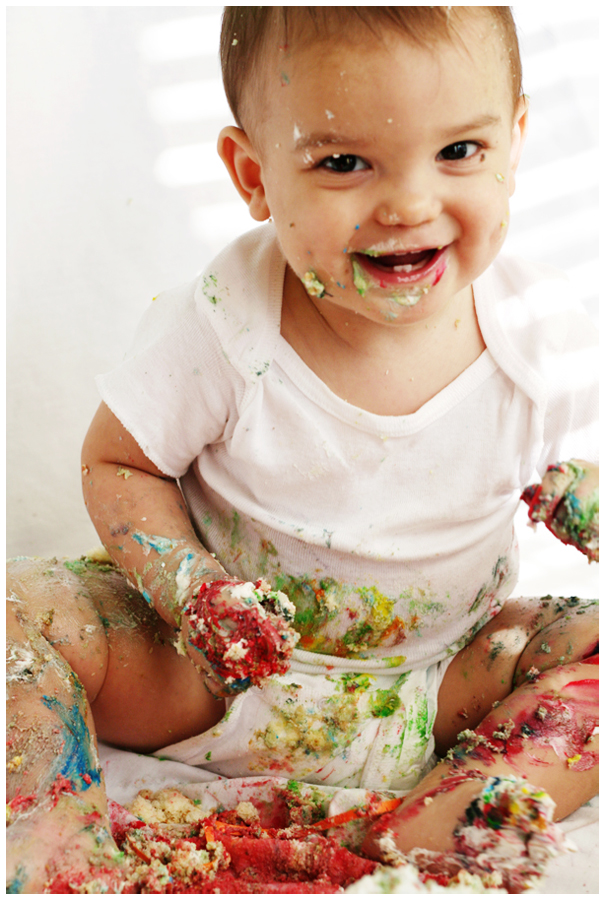 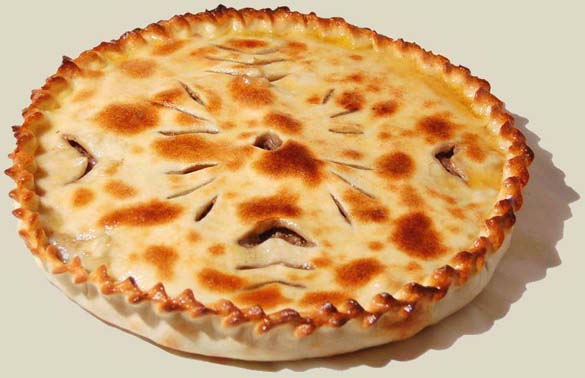 Подскажите, как называется пирог с такой начинкой…
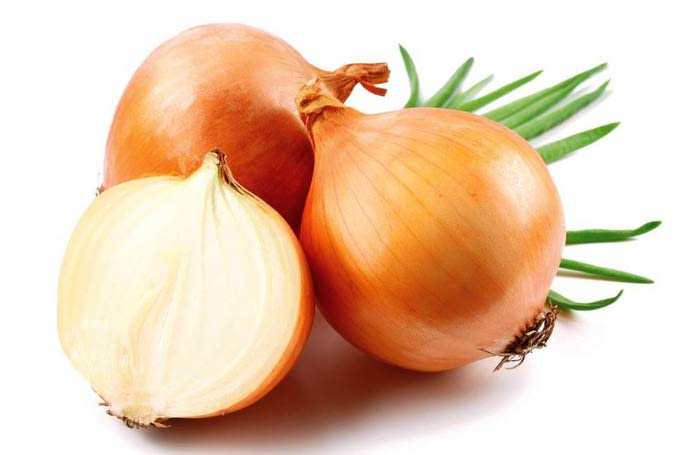 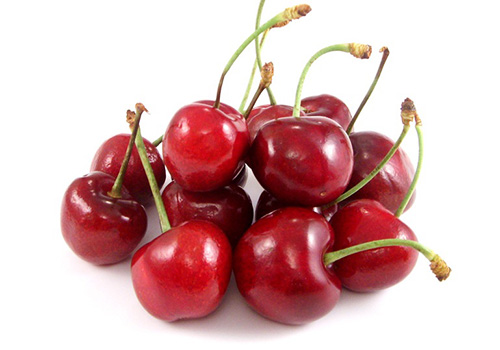 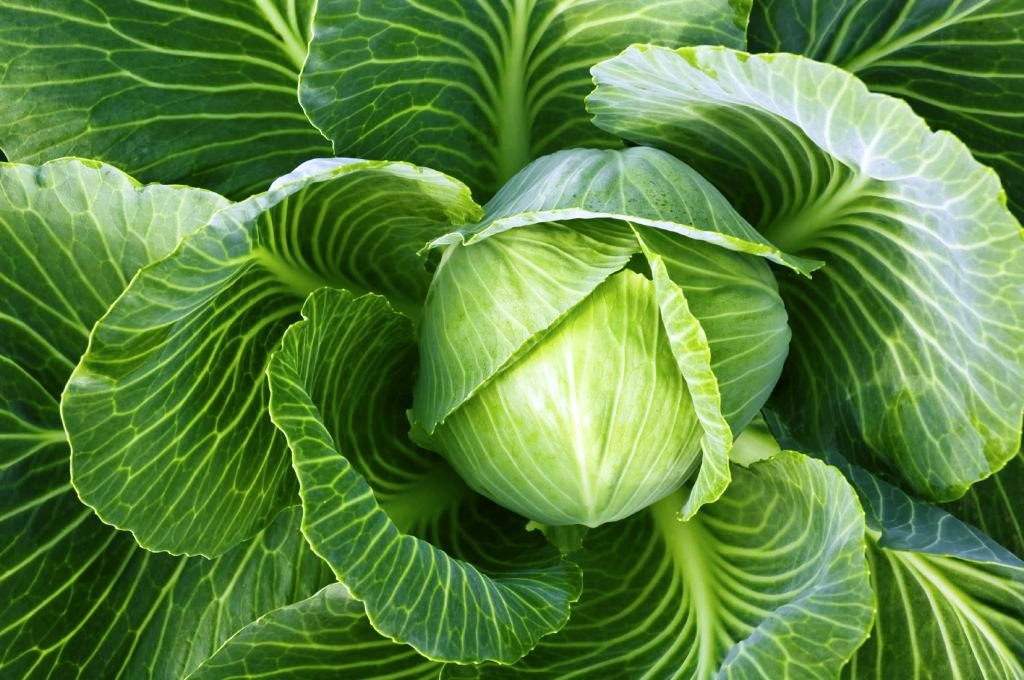 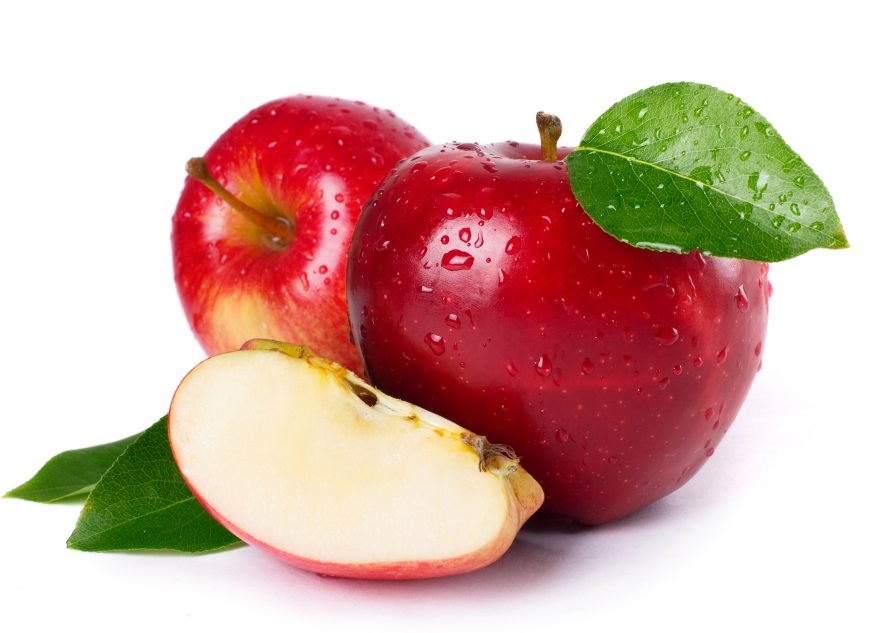 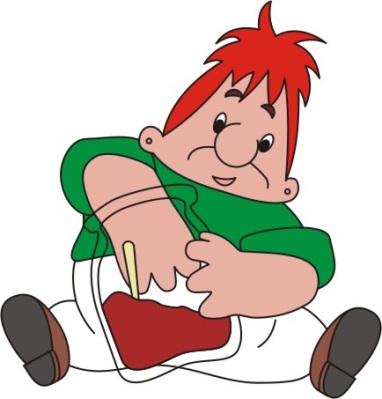 Карлсон очень любит варенье. А вы?
              Подскажите, как называется варенье, сделанное из…
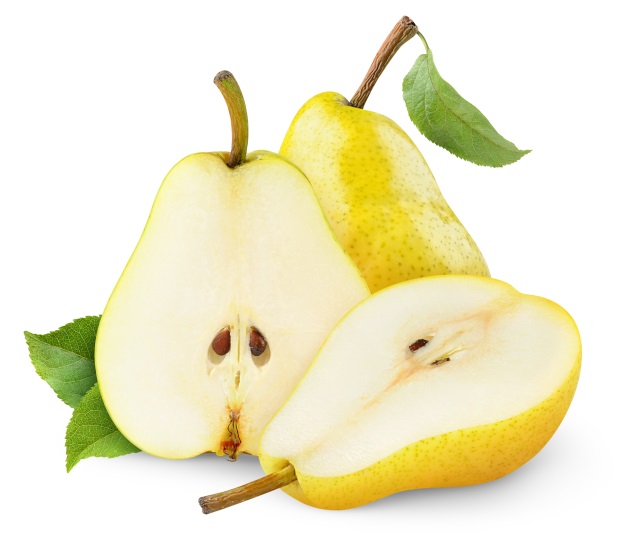 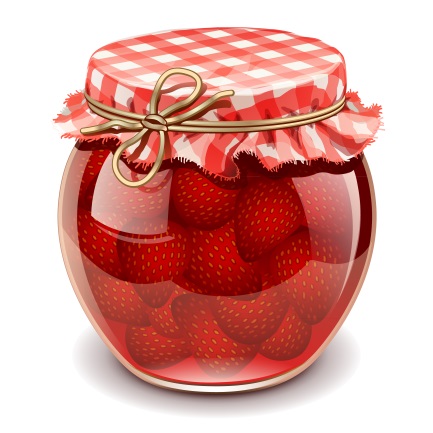 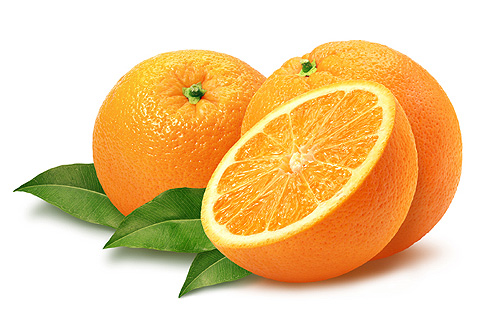 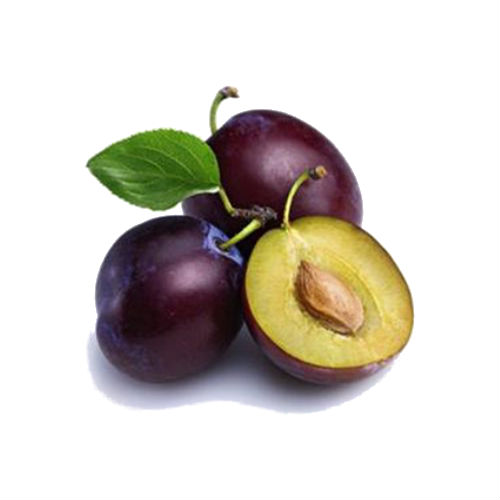 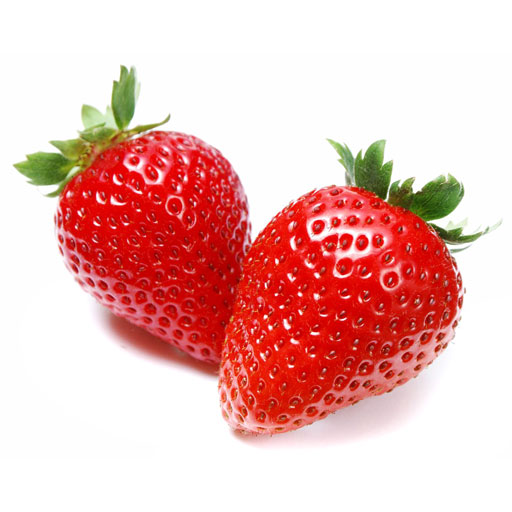 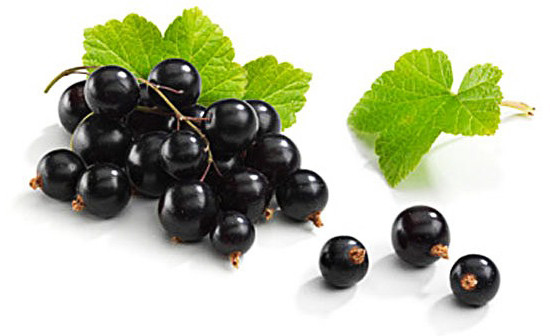 Пейте соки на здоровье!!! Они так полезны.
              Ешьте с аппетитом.
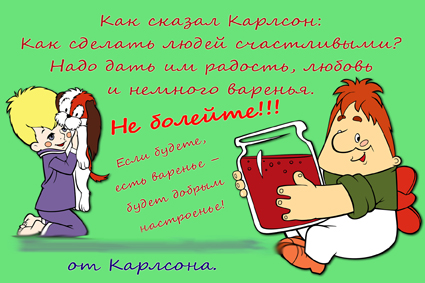